Lecture 7:Matrix-Vector Product; Matrix of a Linear Transformation; Matrix-Matrix ProductSections 2.1, 2.2.1, 2.2.2
Key Points
The matrix-vector product Ax, where A is a m × n matrix and x is a n-dimensional column vector, is computed by taking the dot product of each row of A with x. The result is a m-dimensional column vector. 
For a ﬁxed matrix A, the product A x is linear in x: 

A(c1x(1) + c2x(2))= c1 A x(1) + c2Ax(2)
In other words, A acts as a linear transformation, or linear system, which maps n-dimensional vectors to m-dimensional ones. 
Every linear transformation, or linear system, Rn → Rm has a m × n matrix A associated with it. Each column of A is obtained by applying that transformation to the respective standard n-dimensional unit vector. 
If A is m × p and B is p × n, then the product A B is a m × n matrix whose (i, j)th element is the dot product of the ith row of A and the jth column of B.
Review
A m × n matrix consists of entries (or elements) aij, where i and j are the row and column indices, respectively. The space of all real-valued m × n matrices is denoted by Rm×n . 

A column vector is a matrix consisting of one column only; a row vector is a matrix consisting of one row only. The transpose operator ·T  converts row vectors to column vectors and vice versa. By default, a lower-case boldface letter such as a corresponds to a column vector. In situations where the orientation (row or column) of a vector is immaterial, we simply write 
a =(a1,...,an) 
	which is a vector in Rn . 
The sum S = A + B of two matrices of the same dimension is obtained by adding respective entries together: 
sij = aij + bij 
The matrix cA, where c is a real number, has the same dimensions as A and is obtained by scaling each entry of A by c
Overview
Matrix:
rectangular array of elements represented by a single symbol (e.g. [A]).
Element
An individual entry of a matrix
example: a23 – arow column
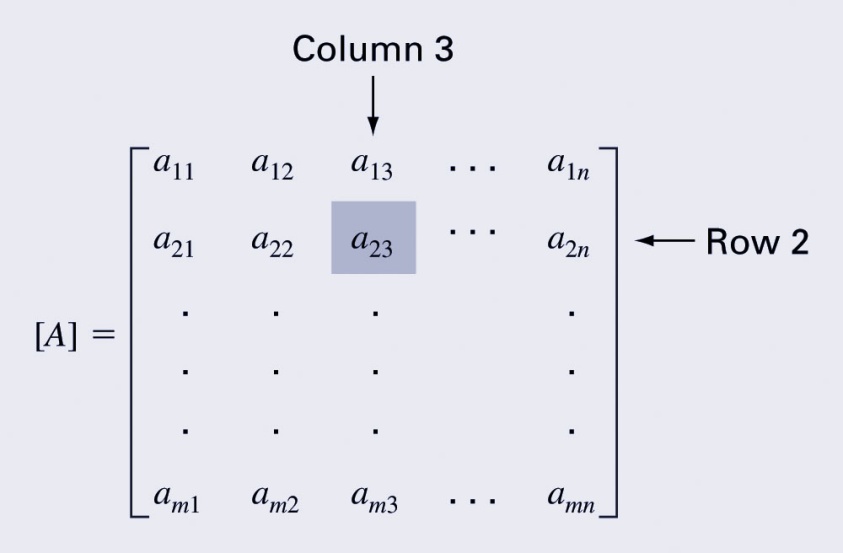 Overview (cont)
A horizontal set of elements is called a row and a vertical set of elements is called a column.

The first subscript of an element indicates the row while the second indicates the column.

The size of a matrix is given as m rows by n columns, or simply m by n (or m x n).

1 x n matrices are row vectors.

m x 1 matrices are column vectors.
Special Matrices
Matrices where m=n are called square matrices.
There are a number of special forms of square matrices:
Matrix Operations
Equal Matrices
Two matrices are considered equal if and only if every element in the first matrix is equal to every corresponding element in the second. 
Both matrices must be the same size.

Matrix addition and subtraction
 performed by adding or subtracting the corresponding elements.  
Matrices must be the same size.
Example   Addition & Subtraction
is not defined.
Matrix Multiplication
Scalar matrix multiplication is performed by multiplying each element by the same scalar.
If A is a row matrix and B is a column matrix, then we can form the product AB provided that the two matrices have the same length. 
The product AB is a 1x1 matrix obtained by multiplying corresponding entries of A and B and then forming the sum.
Example Multiplying Row to Column
is not defined.
Matrix Multiplication
If A is an mxn matrix and B is an nxq matrix, then we can form the product AB. 
The product AB is an mxq matrix whose entries are obtained by multiplying the rows of A by the columns of B. 
The entry in the ith row and jth column of the product AB is formed by multiplying the ith row of A and jth column of B.
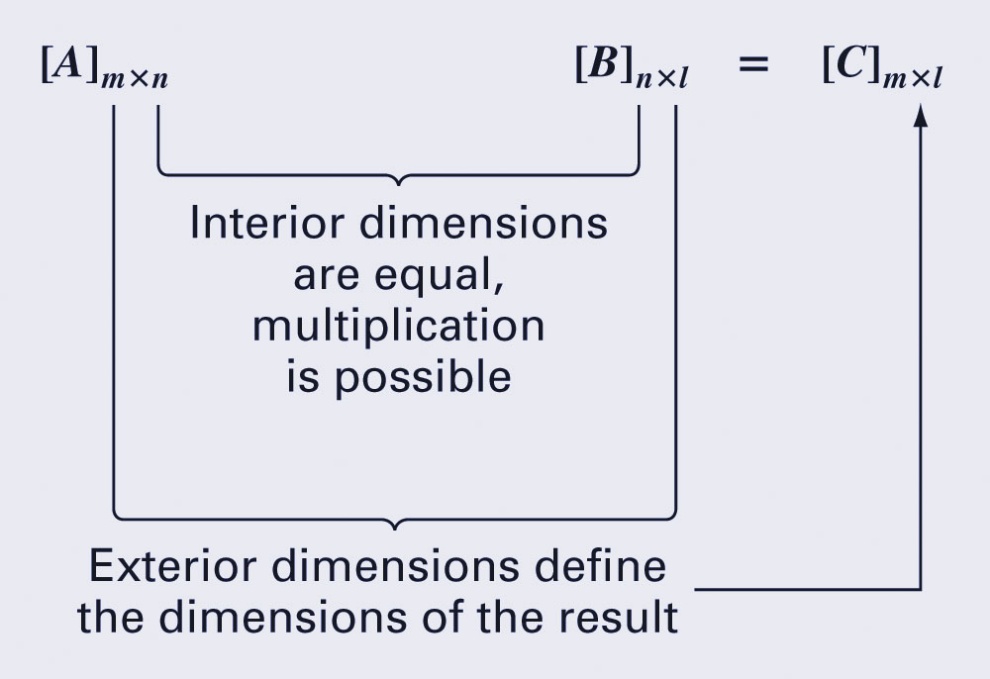 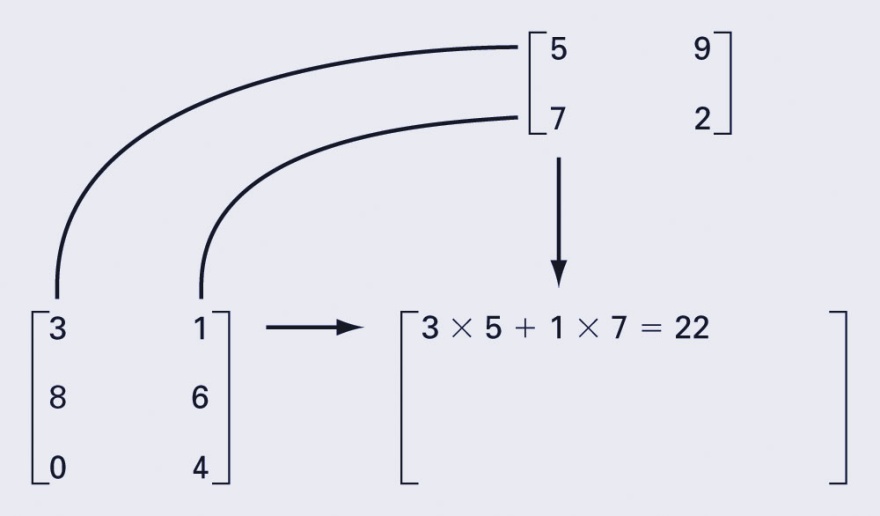 Example Matrix Multiplication
12
7
-5
2
-19
0
is not defined.
Matlab command: A*B – no dot multiplication
Matrix Inverse and Transpose
The inverse of a square matrix A, denoted by A-1, is a square matrix with the property
A-1A = AA-1 = I,
where I is an identity matrix of the same size. 
Matlab command: inv(A), A^-1

The transpose of a matrix involves transforming its rows into columns and its columns into rows.
(aij)T=aji
Matlab command: a’ or transpose(a)
checks
checks
Example
Verify that                     is the inverse of
Representing Linear Algebra
Matrices provide a concise notation for representing and solving simultaneous linear equations:
Solving a Matrix Equation
Solving a Matrix Equation    
If the matrix A has an inverse, then the solution of the matrix equation
AX = B    is given by     X = A-1B.
Example Solving a Matrix Equation
Use a matrix equation to solve
The matrix form of the equation is
Solving With MATLAB
MATLAB provides two direct ways to solve systems of linear algebraic equations [A]{x}={b}:
Left-divisionx = A\b
Matrix inversionx = inv(A)*b

Disadvantages of the matrix inverse method:
less efficient than left-division 
only works for square, non-singular systems.
Matrix-Vector Multiplication
If A is a m × n matrix and x is a n × 1 (column) vector, then 
y = Ax 
is an m × 1 vector such that 



	In other words, the ith entry of y is the dot product of the ith row of A with x. 
We will also view the product y = Ax as a linear combination of the columns of A with coeﬃcients given by the (respective) entries of x.
Superposition Property
A vector of the form 
c1x(1) + c2x(2)
	where c1 and c2 are scalars, is known as a linear combination of the vectors x(1) and x(2). 
	For a ﬁxed matrix A, the product Ax is linear in x, i.e., it has the property that 
A(c1x(1) + c2x(2))= c1 A x(1) + c2Ax(2)
	for any vectors x(1), x(2) and scalars c1, c2. This is known as the superposition property, and is easily proved by considering the ith entry on each side:
Linear Transformation
An m × n matrix A represents a linear transformation of Rn to Rm . Such a linear transformation is also referred to as a linear system with n-dimensional input vector x and m-dimensional output vector y:
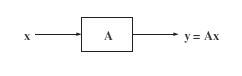 Example
Suppose the 2 × n matrix A and the n-dimensional column vectors u and v are such that 

                                                     and 


then
Example
The linear transformation represented by the matrix




is such that



	Thus the eﬀect of applying A to an arbitrary vector x is to shift the entries of x up (or down) by two positions in a circular fashion. This linear transformation is an example of a permutation, and all permutations are linear
Example
Conversely, every linear transformation A : Rn → Rm has an m × n matrix associated with it. This can be seen by expressing an arbitrary input vector x as a linear combination of the standard unit vectors: 

x = x1 e(1) + . . . + xn e(n) 

By linearity of A( · ), the output vector y = A(x) is given by:
y = x1 Ae(1) + . . . + xn Ae(n) 

If we form an m × n matrix A =[aij] using A(e(1)),...,A(e(n)) as its columns (in that order), then the output vector y (above) is, in eﬀect, a linear combination of the columns of A with coeﬃcients x1,...,xn. In other words, 





	and thus y = A(x) is also given by y = Ax
Example
If the linear transformation A( · ): R3 → R3 is such that 




then the matrix A of A(·) is given by
Example
Suppose now that A( · ): R2 → R2 represents the projection of a two-dimensional vector x =(x1,x2) onto the horizontal (i.e., x1) axis. From vector geometry, we know that this is a linear transformation: the projection of a sum of (possibly scaled) vectors is the sum of their projections. We can therefore obtain the matrix A by considering the result of applying A(·) to the two unit vectors (1, 0) and (0, 1). We have 




so
Example
Similarly, the rotation of a two-dimensional vector through a ﬁxed angle is linear: when two vectors are rotated through the same angle, their (possibly scaled) sum is also rotated through that angle. If B is the matrix representing a counterclockwise rotation by 300, then



so



	Question: How were these values obtained?